Táborová kuchyně na Kopretinové louce
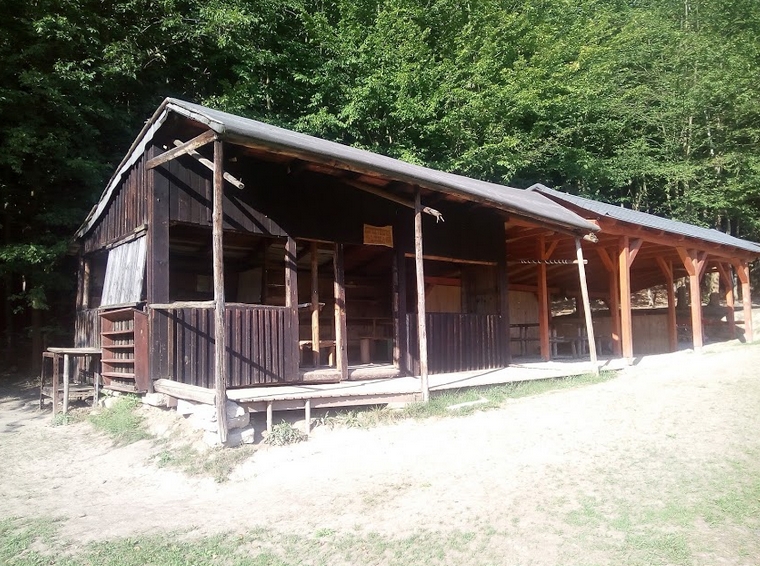 Původní táborová kuchyně na Kopretinové louce  z let 1998/1999
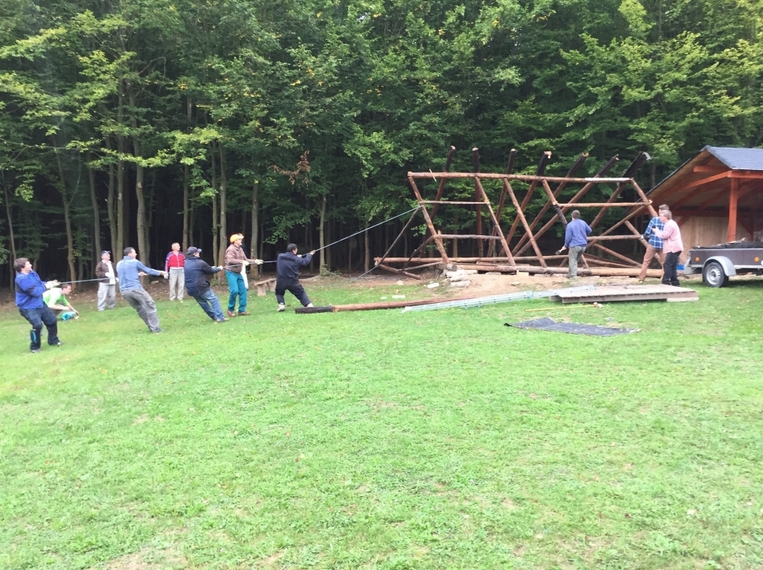 Rozebrání původní táborové kuchyně 15.09.2017
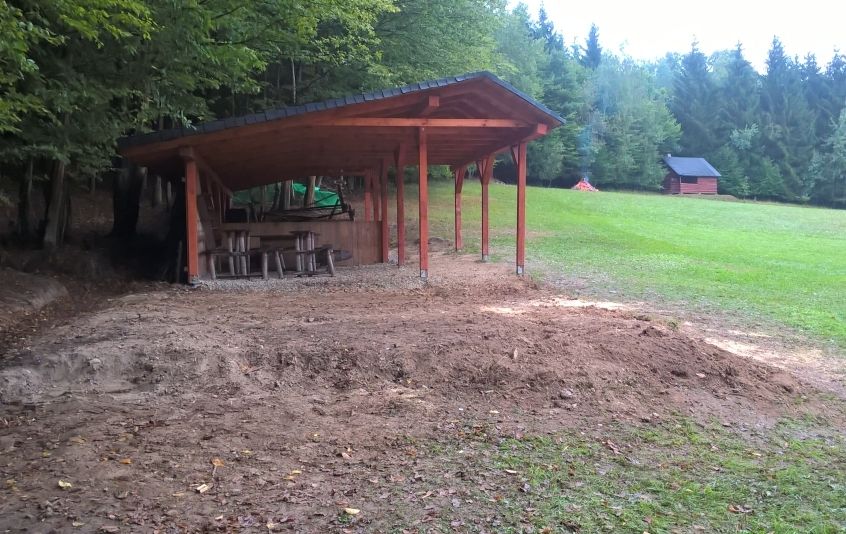 Táborová kuchyně za jeden den rozebrána
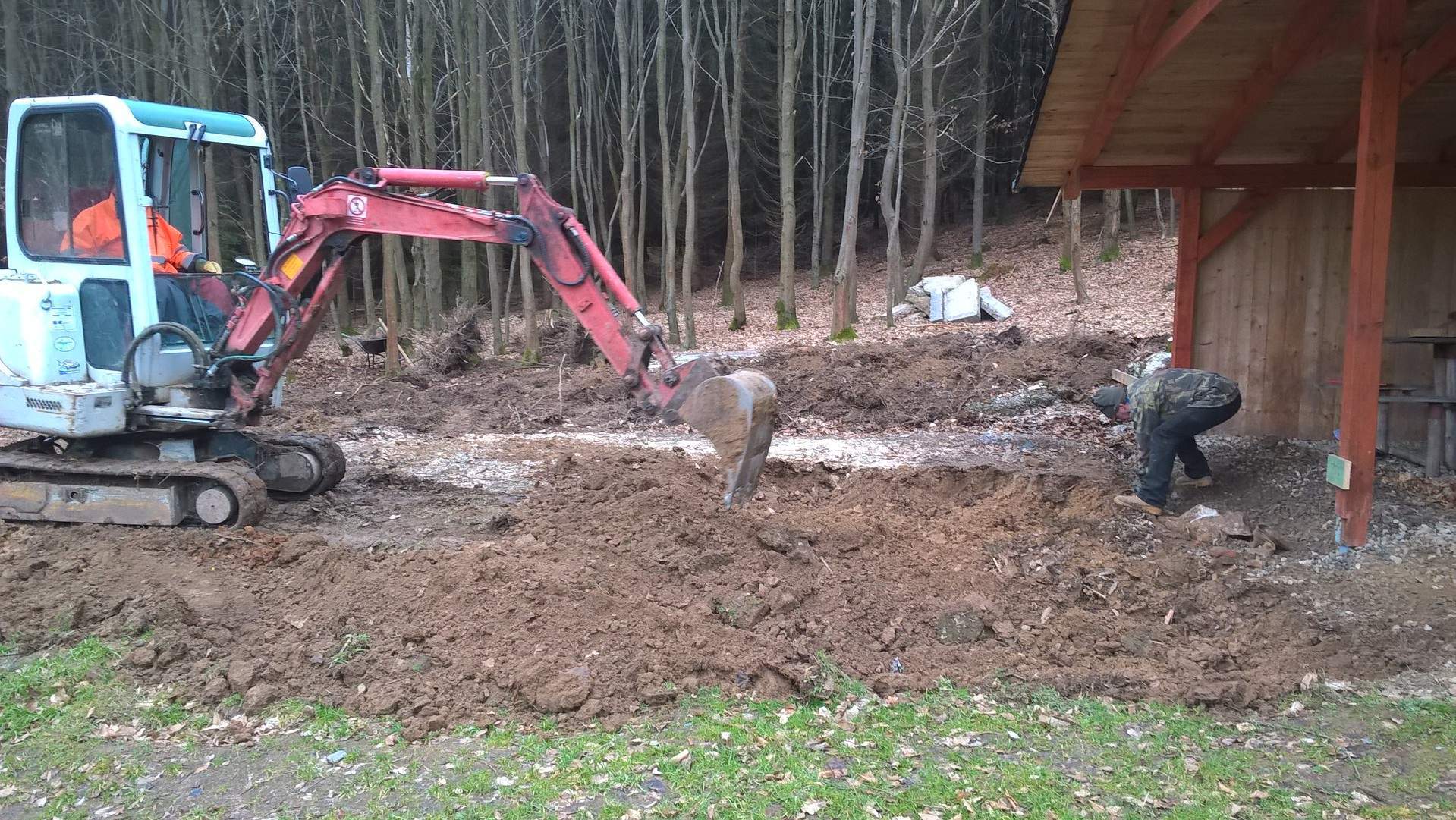 Pomocí bagříku 13.01.2018 byla připravena plocha pro stavbu kuchyně
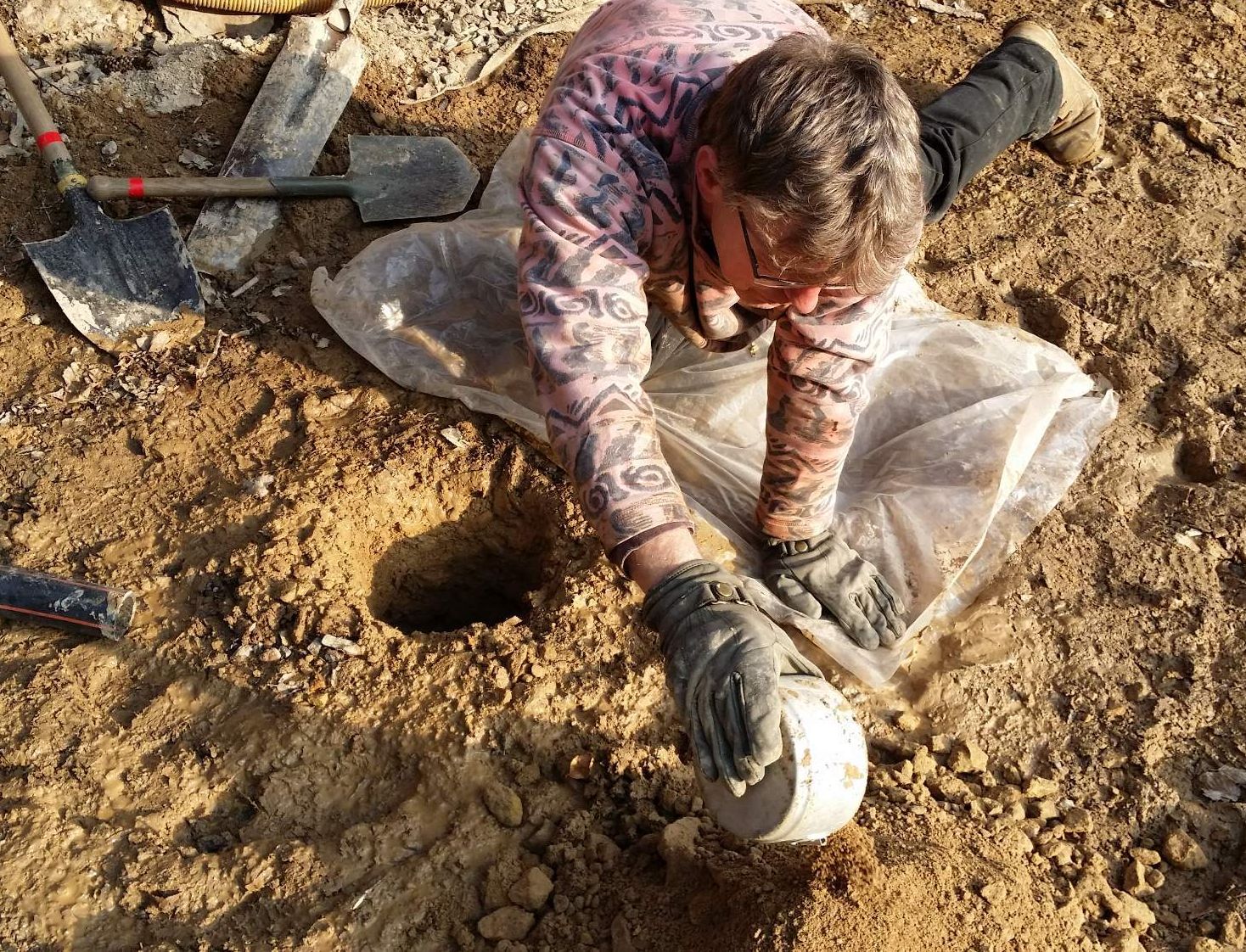 24.03.2018 jsme začali ručně kopat díry pro základové patky
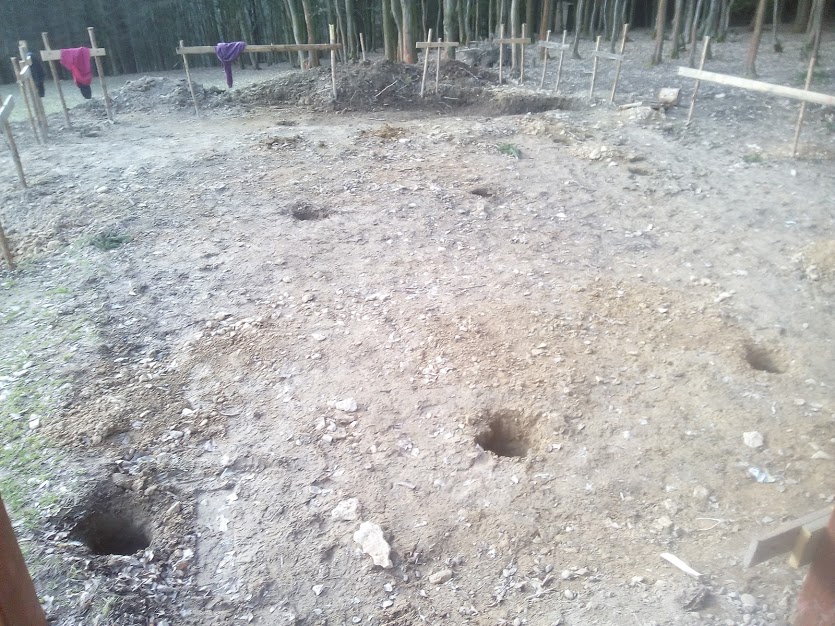 Bylo potřeba vykopat 20 děr pro základové patky
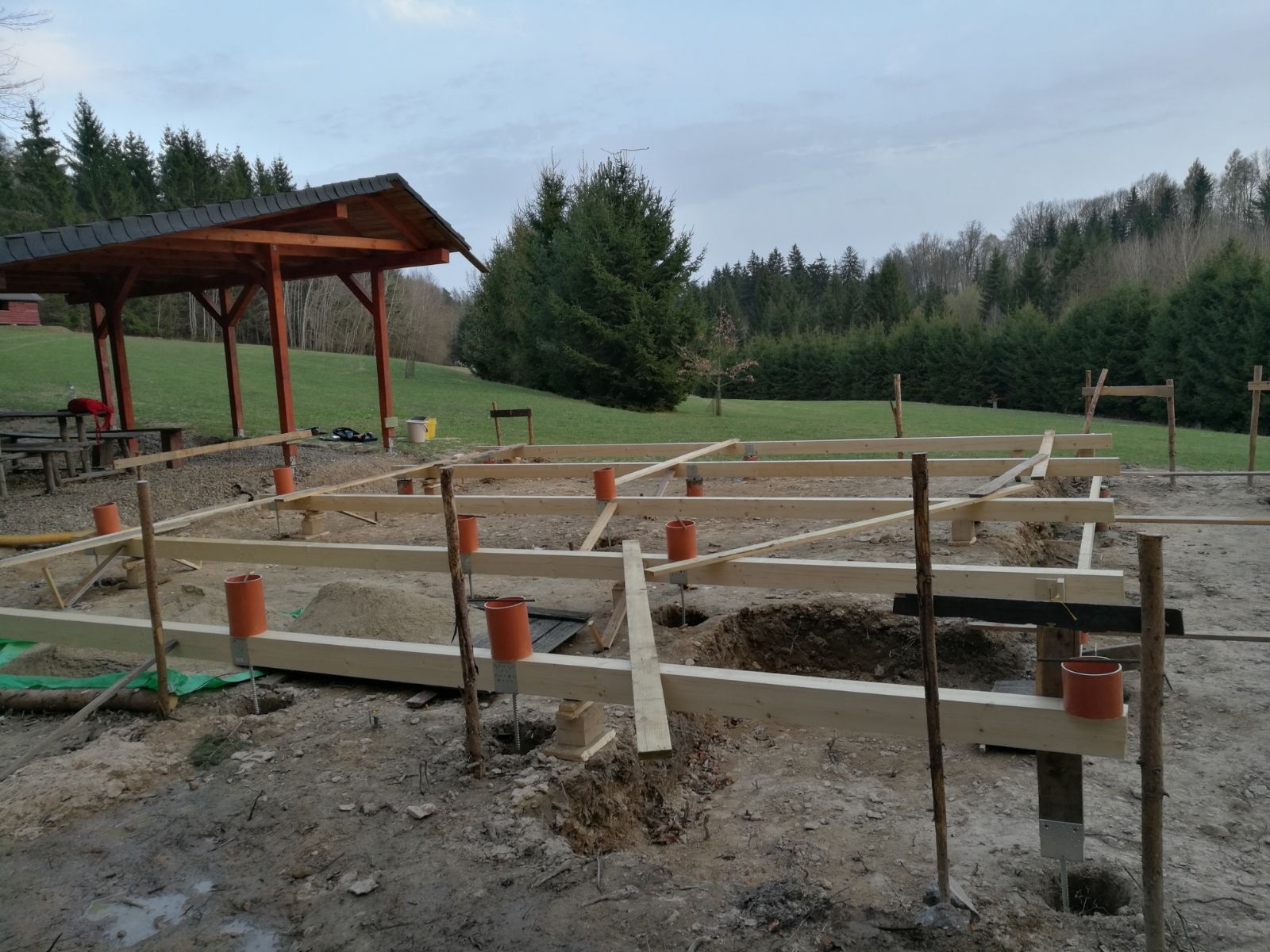 12.04.2018 připravené na betonování
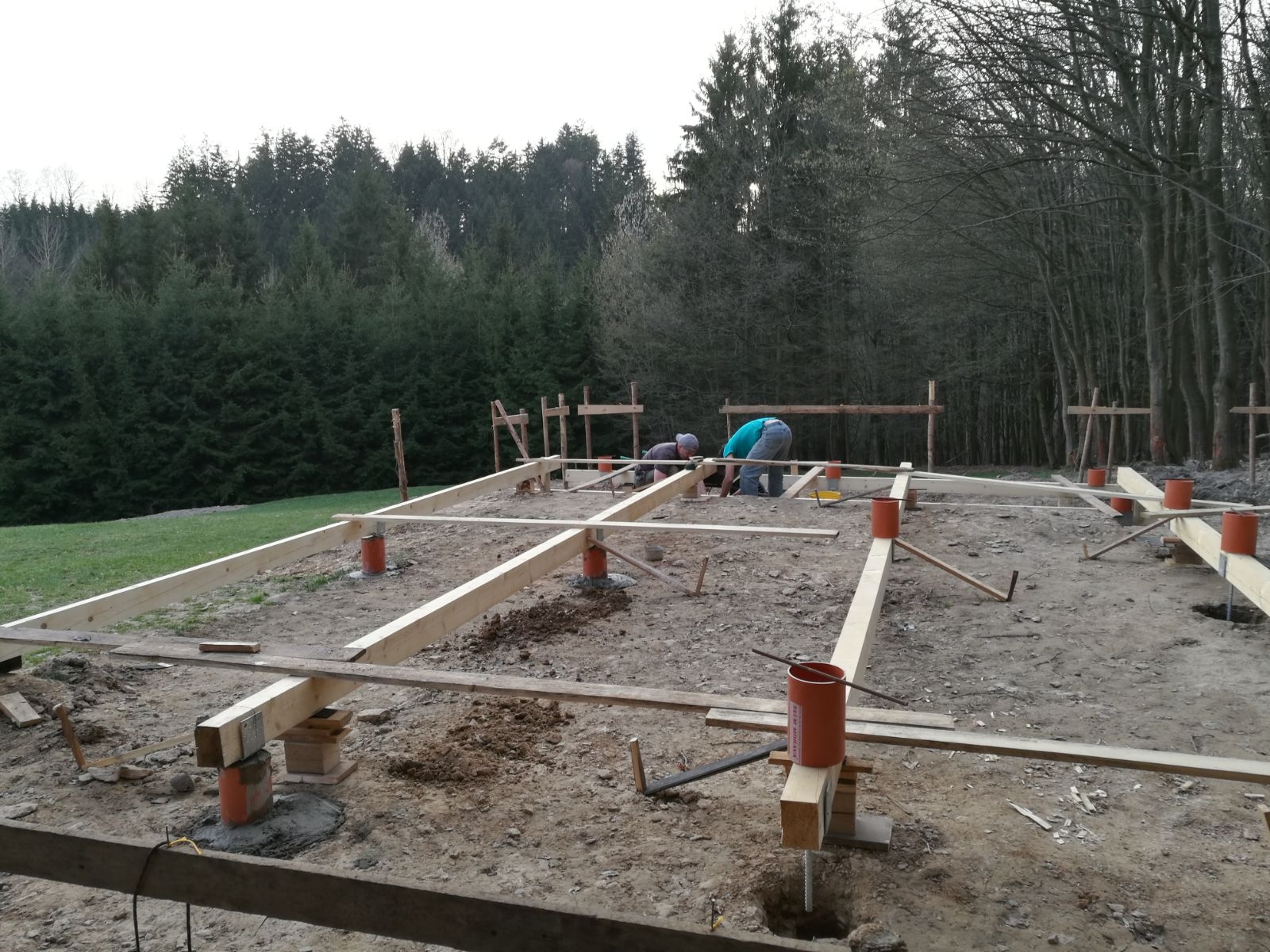 12.04.2018 – začínáme betonovat patky
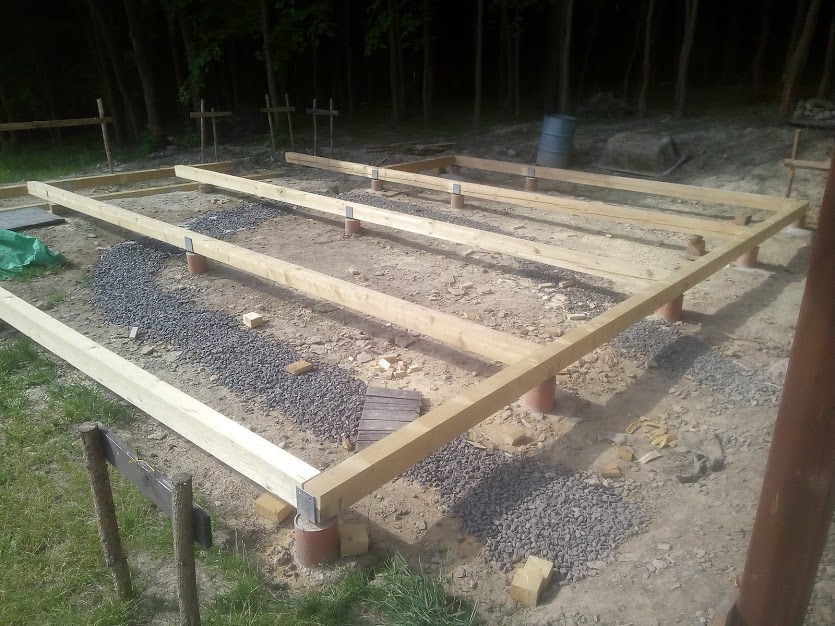 14.05.2018 pod kuchyň byla zakopána drenáž a mohlo se začít stavět
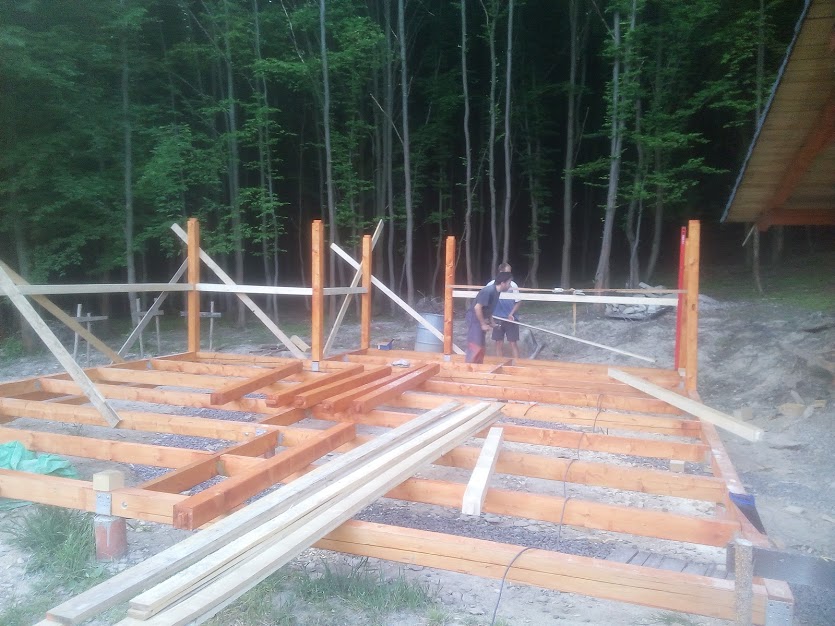 25.05.2018 v předvečer před brigádou osazeny svisle sloupy
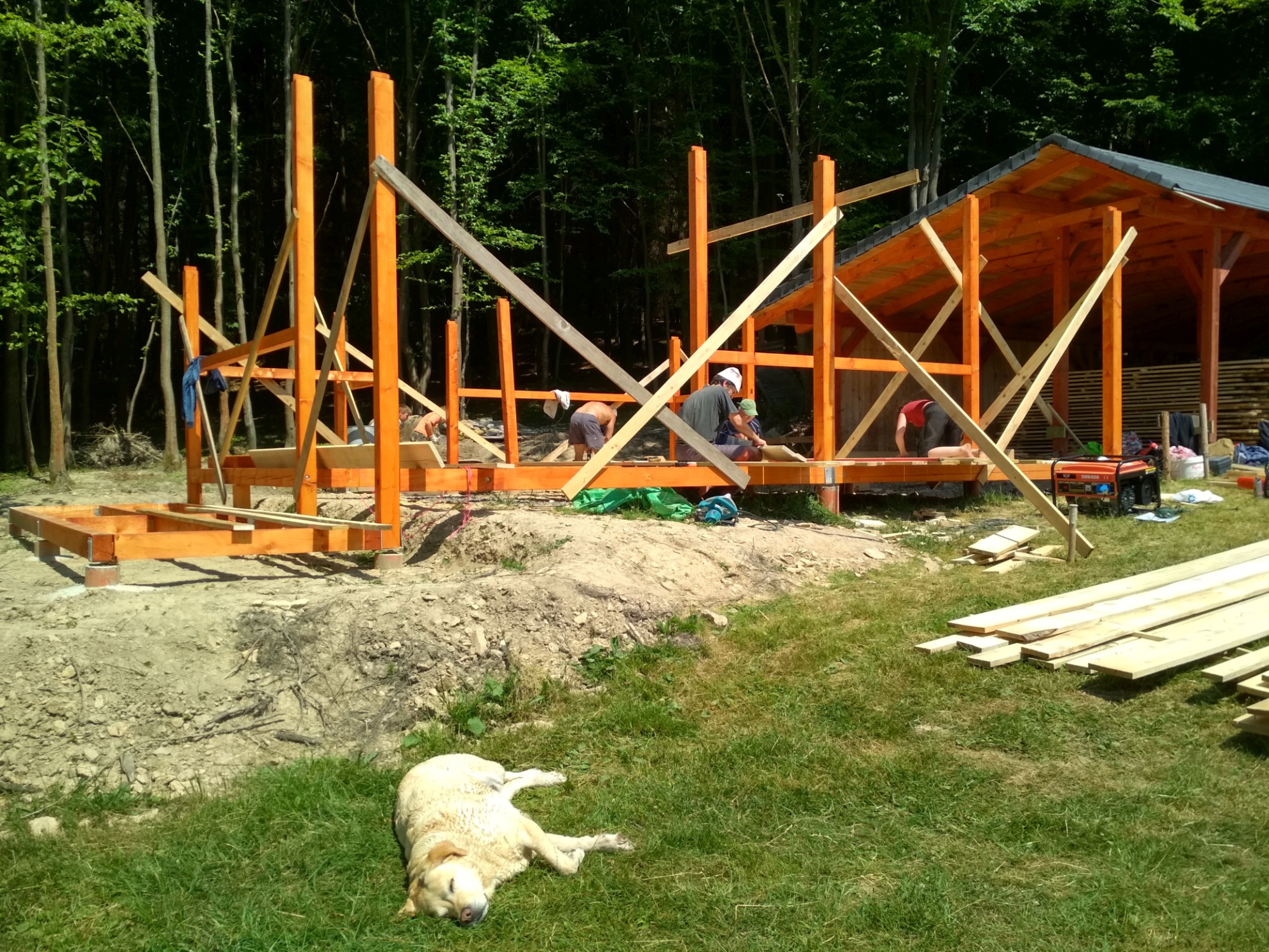 26.05.2018 – středisková brigáda pokládáme podlahu
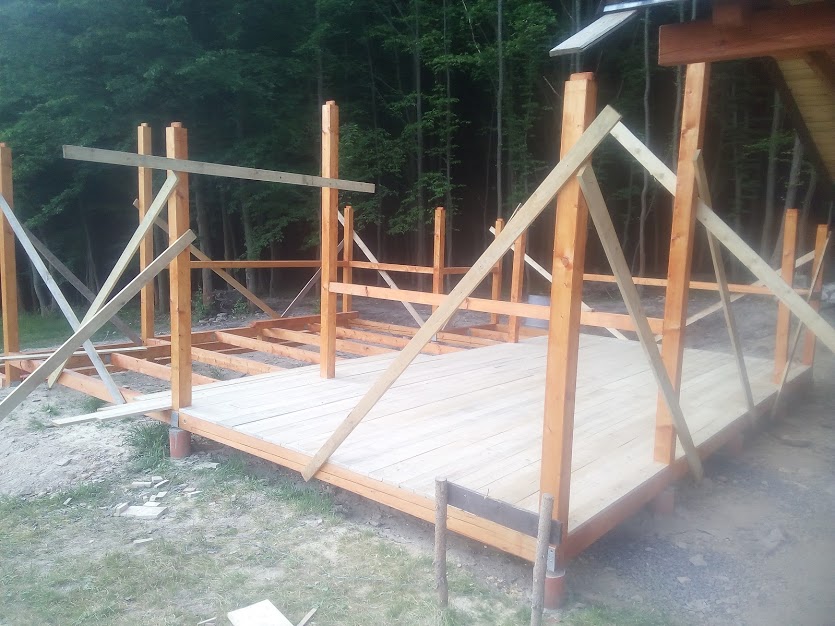 26.05.2018 – na brigádě položena větší část podlahy
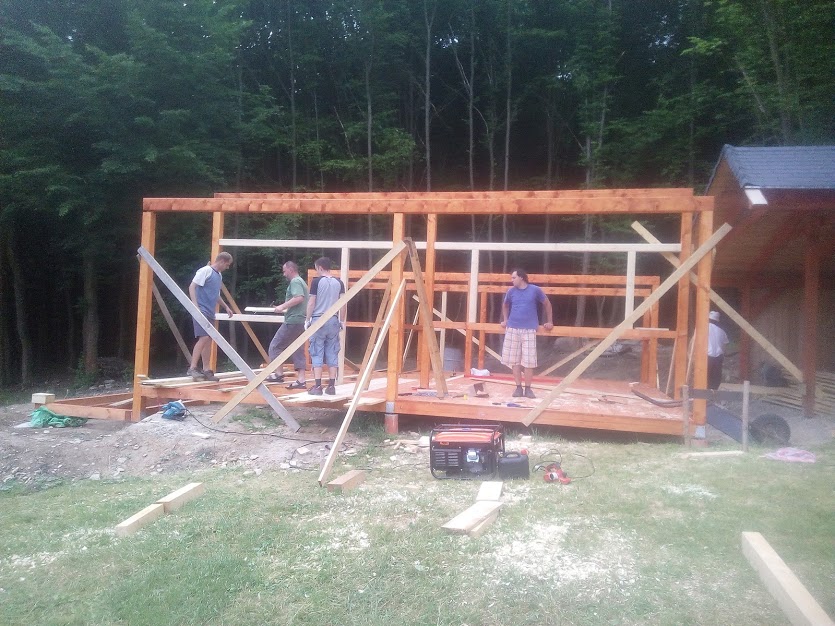 29.05.2018 – osazeny vaznice
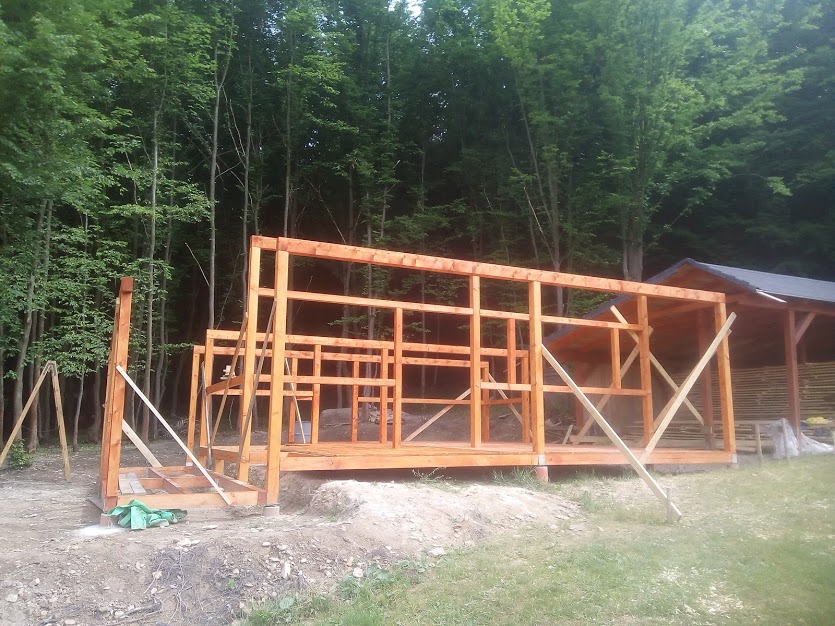 30.05.2018 – konstrukce kuchyně
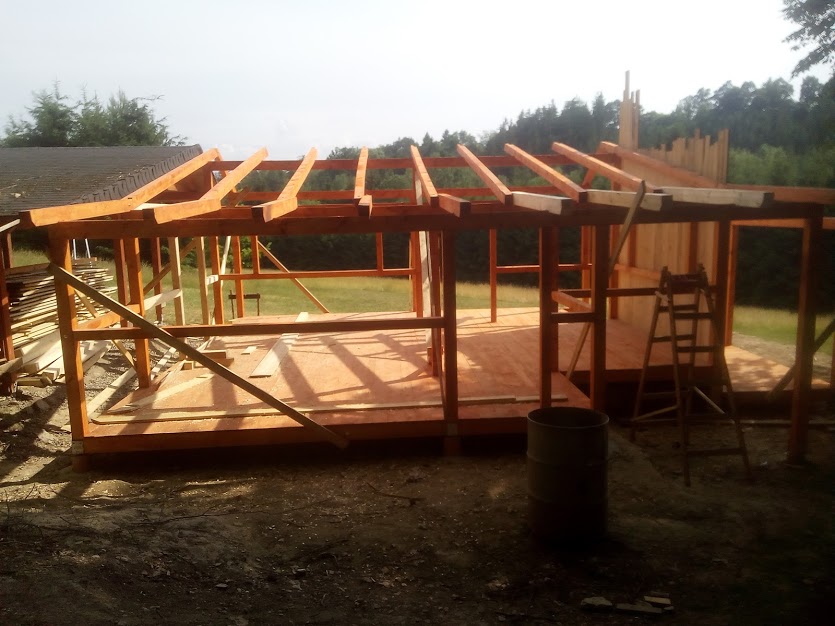 08.06.2018 -  na střechu položeny krovy
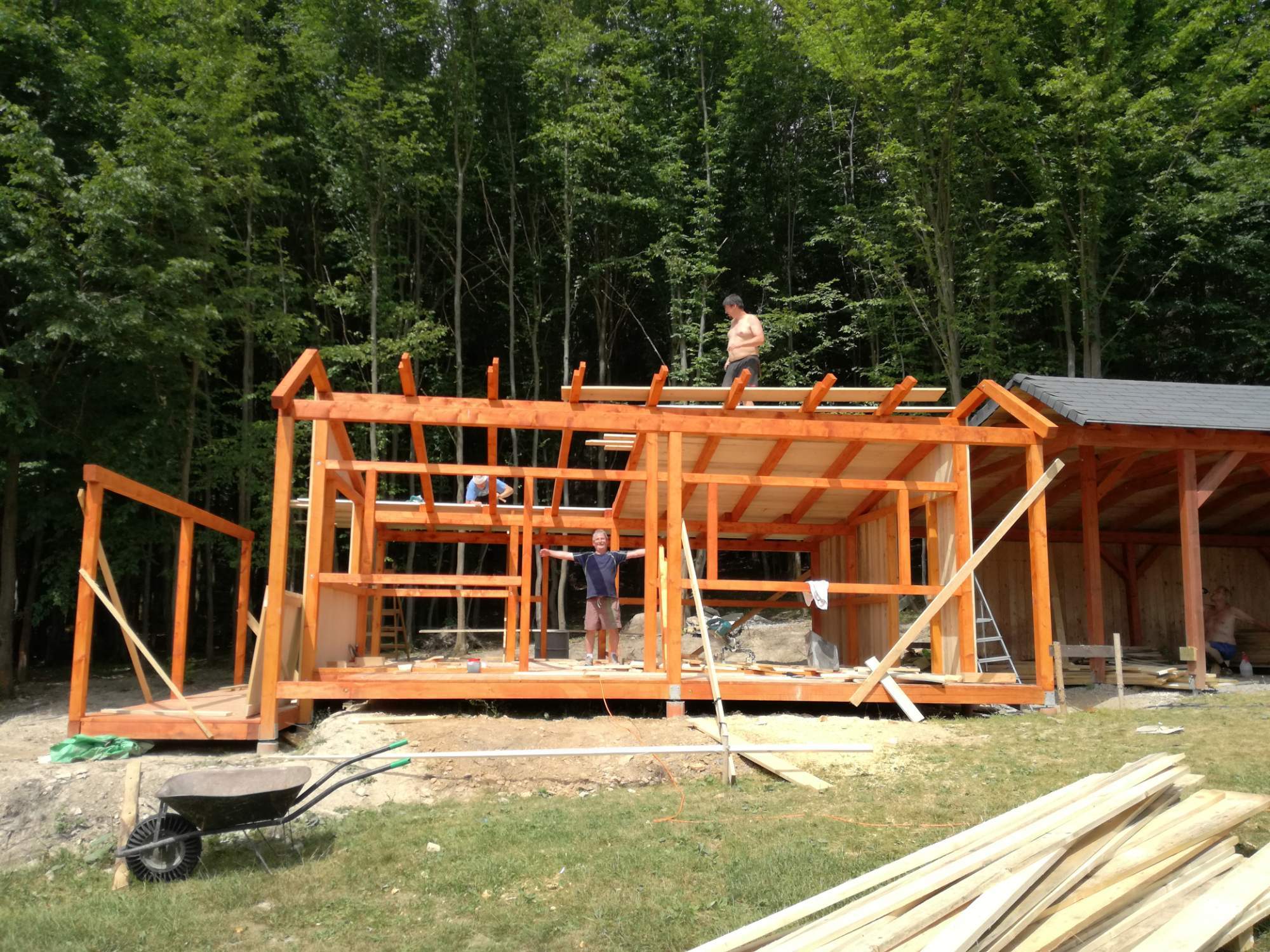 09.06.2018 –  střecha a opláštění kuchyně
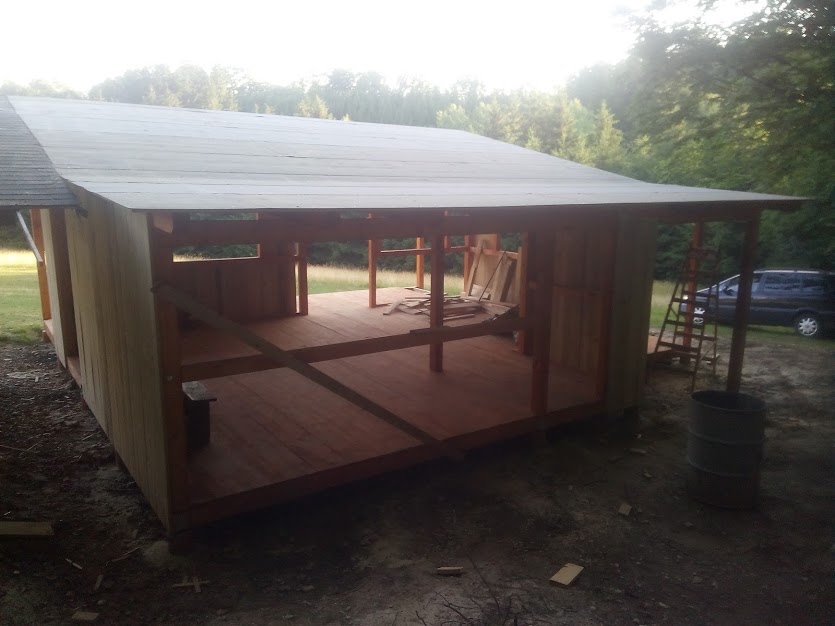 15.06.2018 – na střechu položena první vrstva lepenky
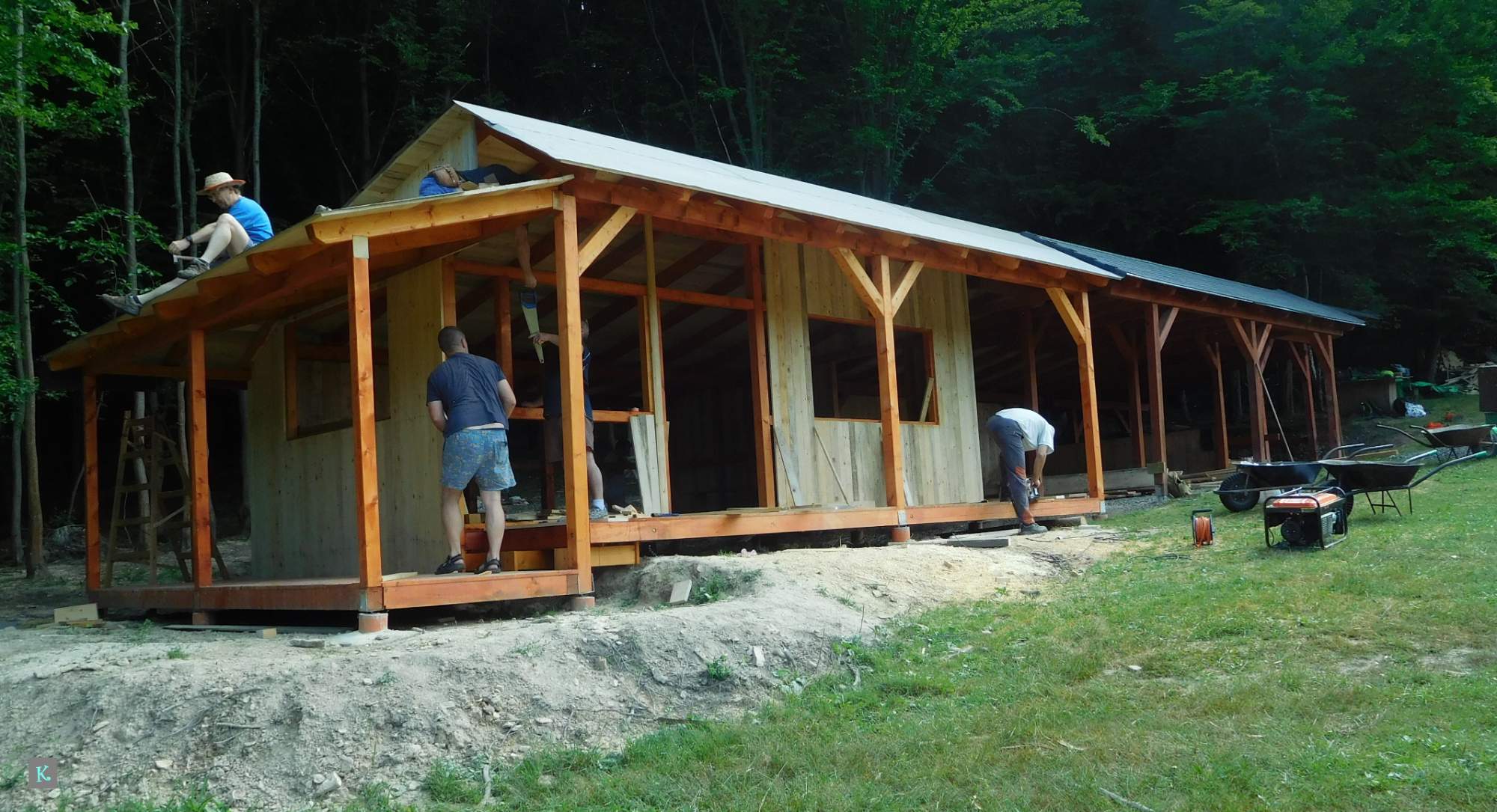 16.06.2018 – položena krytina nad verandou
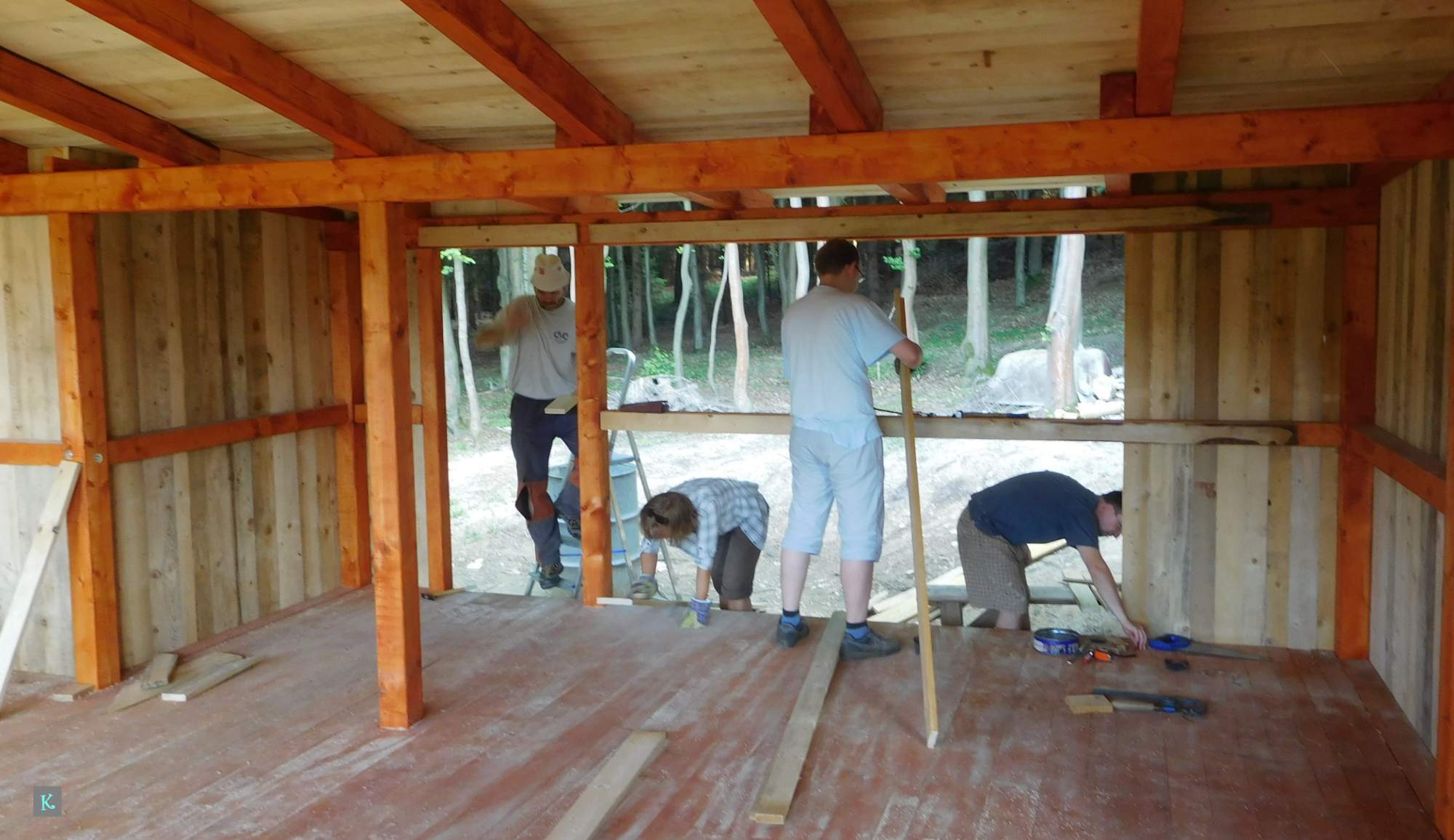 16.06.2018 – zadní stěna kuchyně
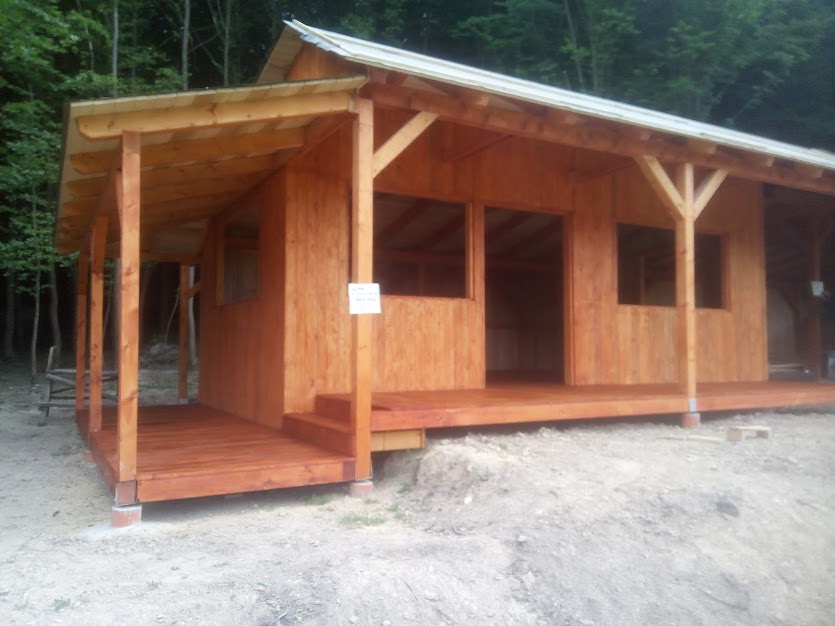 22.06.2018 – prkna stěn obroušeny, nátěr
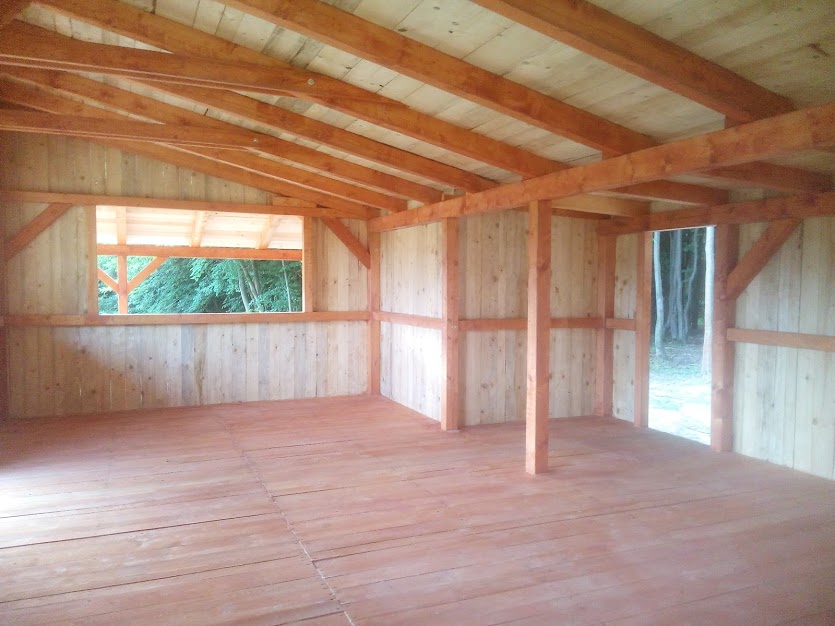 22.06.2018 – vnitřní část kuchyně, stěny natřeny bezbarvou lazurou, na podlaze druhý nátěr
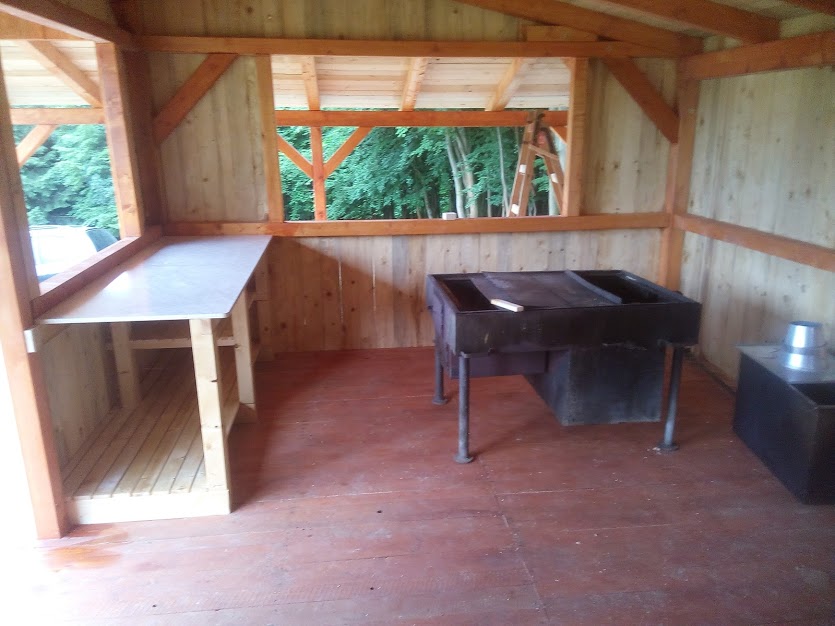 27.06.2018 – vnitřní vybavení kuchyně
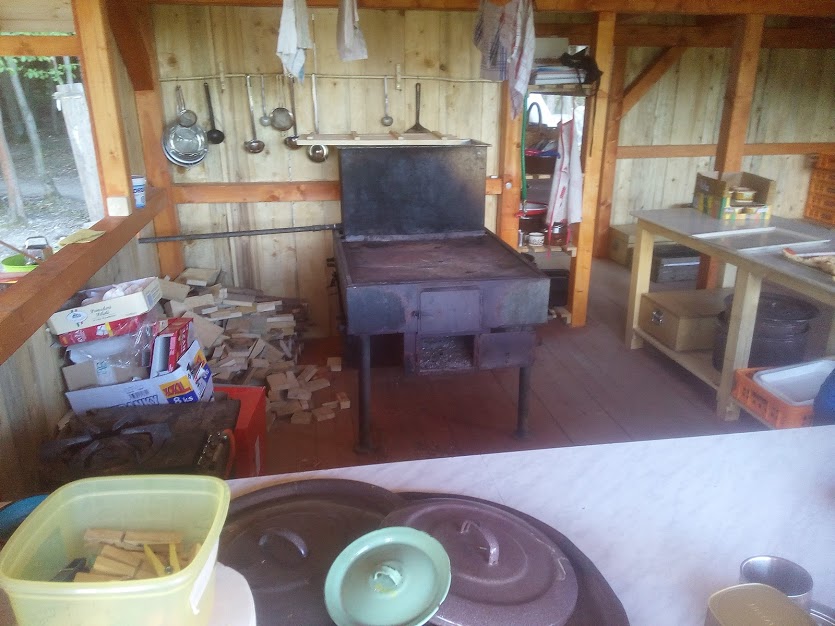 30.06. – 14.07.2018 – kuchyň v provozu na táboře 1. oddílů
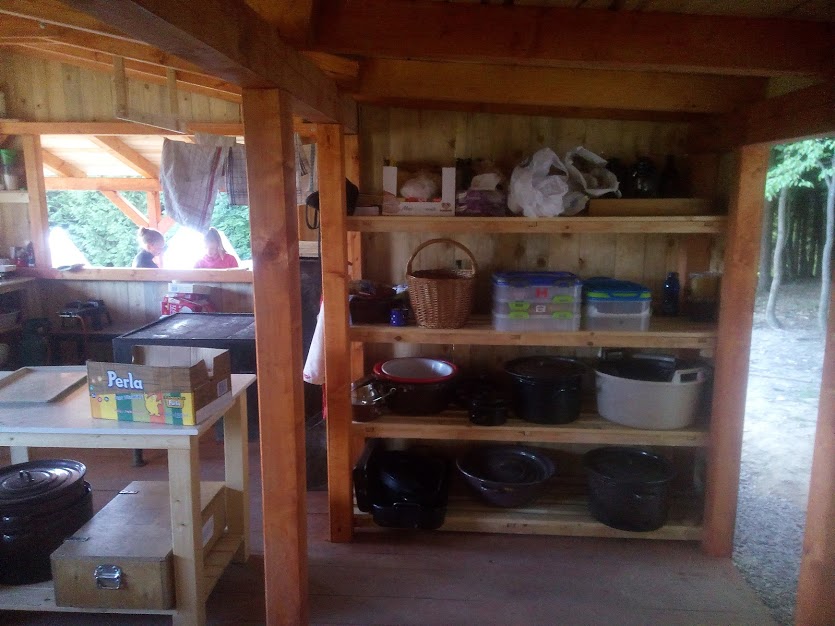 30.06. – 14.07.2018 – kuchyň v provozu na táboře 1. oddílů
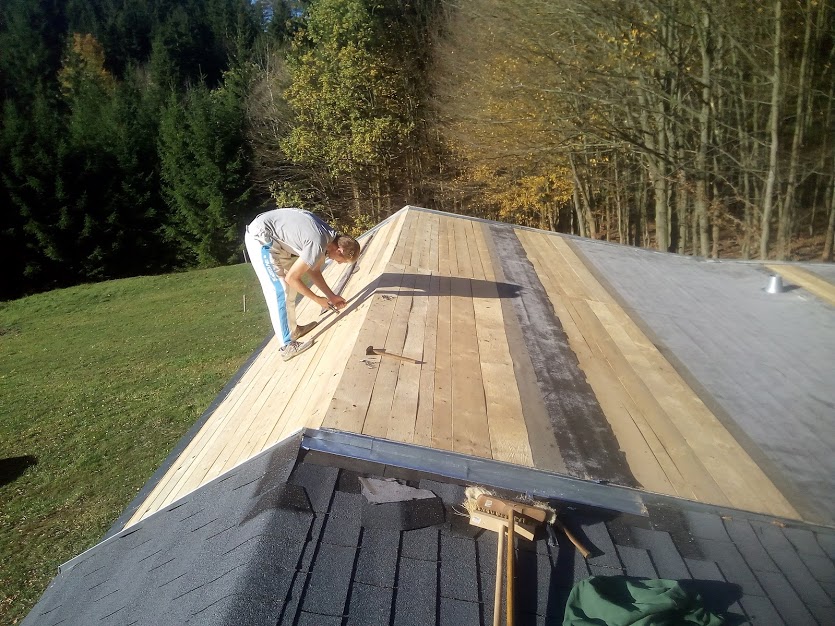 31.10.2018 – podzimní větrná vichřice nám poničila lepenku na střeše, vyměněno
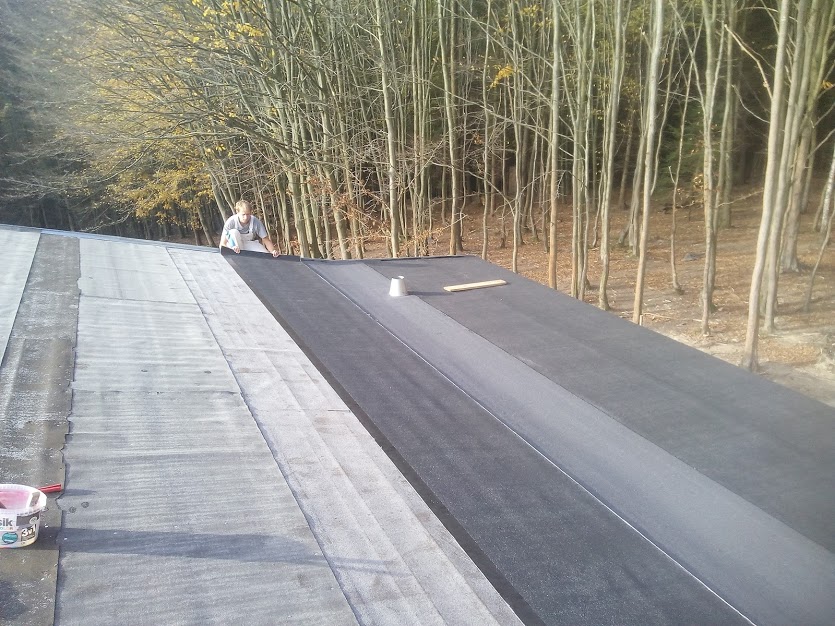 31.10.2018 – položena vrchní část střešní krytiny
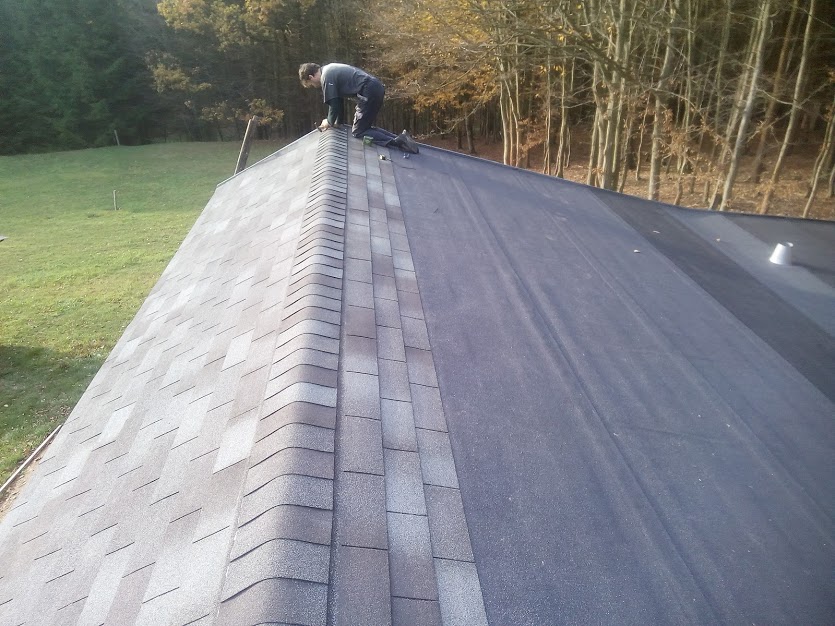 4.11.2018 – položena střešní krytina z přední části kuchyně
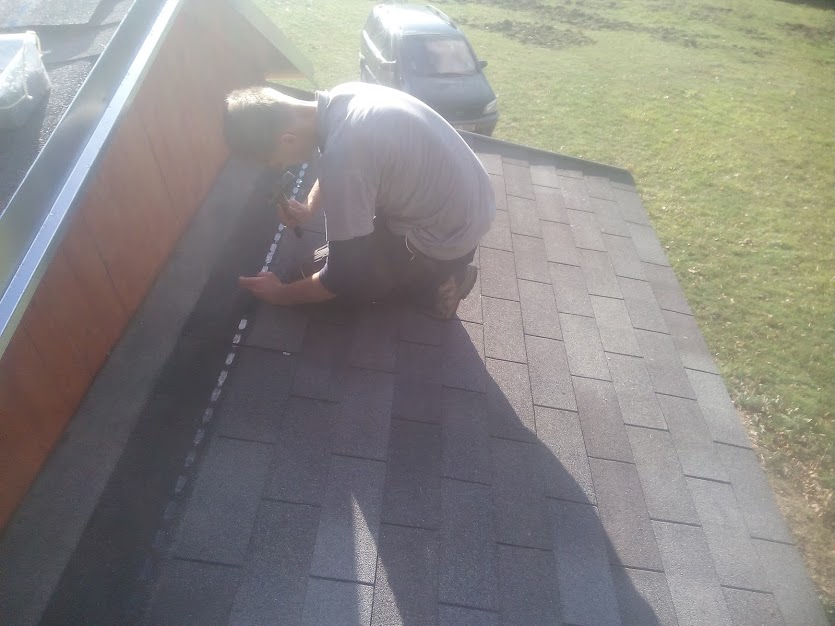 15.11.2018 – položena střešní krytina nad verandou
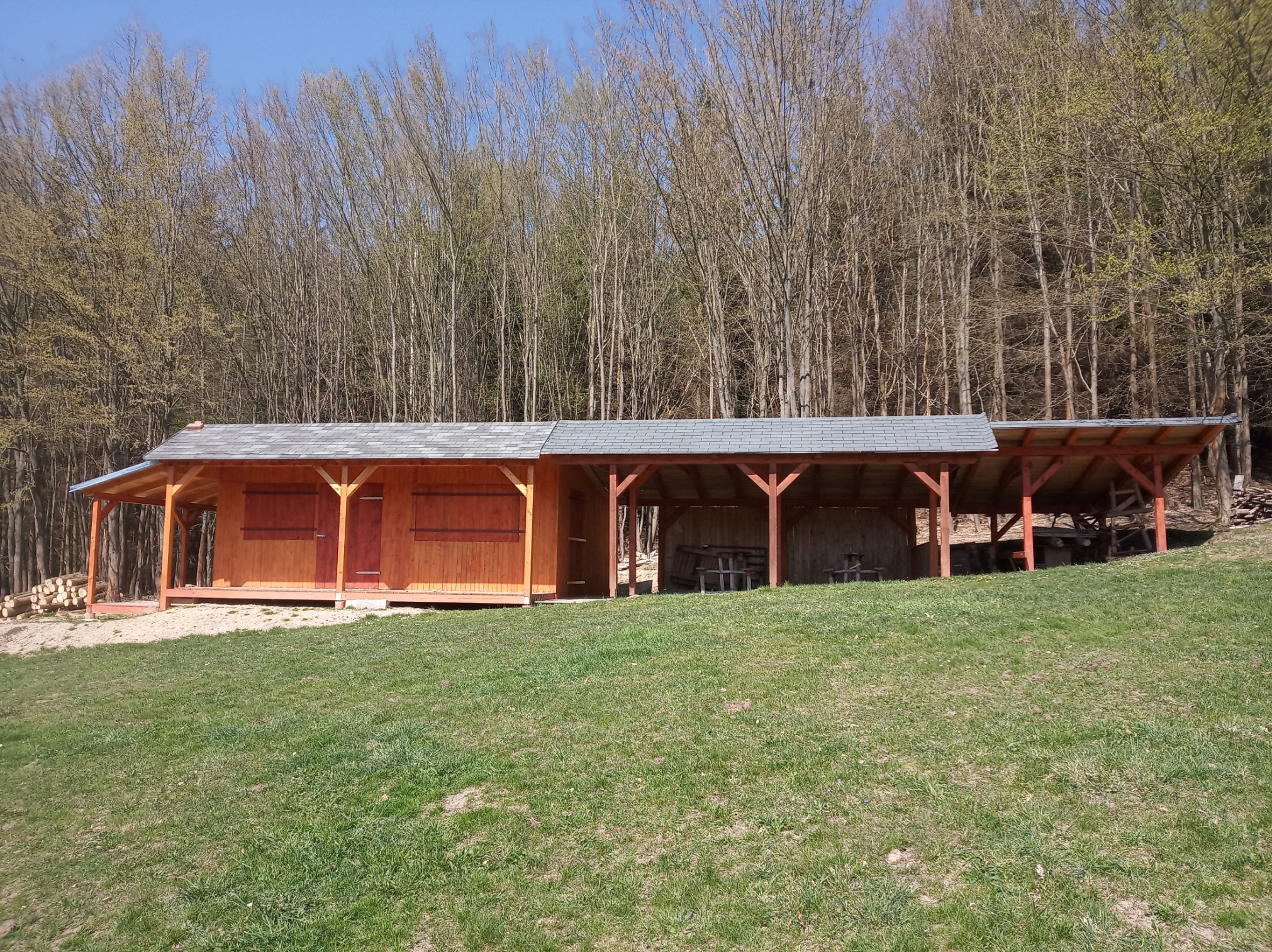 2019 - Táborová kuchyně s jídelnou a kolárnou